Phyla Cnidaria and Ctenophora: An Overview
Cnidaria
Diploblastic (blastula has endo- and ectoderm)
Tissue-level organization
True mouth (a.k.a. anus)
“Naked” nerve nets- no CNS
Unique presence of Nematocysts
Planktonic or sessile
Ctenophora
(Comb jellies) 
Weak swimmers- planktonic or benthic
Statocyst present- organ determines orientation, contains statoliths and four groups of fused cilia
Often source of nighttime multi-colored bioluminescence
Radiata Side by Side
Jellyfish, anemones, corals 
Mainly carnivorous
Move by water propulsion
Exclusively aquatic, mostly marine
Tentacles unbranched, around mouths of polyps, margin of medusae
Tentacles hollow w/ nematocysts
Comb Jellies
Carnivorous 
Move by ctenes (fused cilia)
Exclusively Aquatic, mostly marine
If present; two tentacles, branched and extensile
Tentacles solid w/ colloblasts
Cnidaria- Major Classes
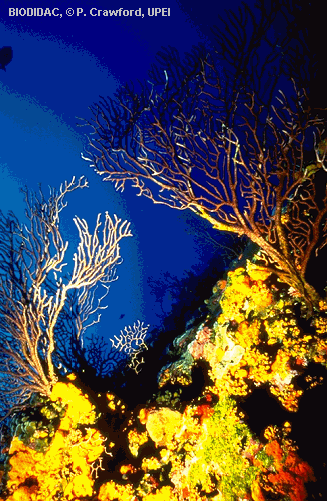 Anthozoa 
(corals and 
anemones)
About 6500 species
No medusa stage
Some hermaphroditic 
Thrive best in presence
of symbionts-
(usually heterotrophic
dinomastigotes)
Hydrozoa
(hydras and man-of-war)
About 3100 species       
Most medusae with velum
Many with small
or absent medusa
Polyps usually bud daughter polyps
Medusae reproduce sexually
Deep water gorgonians, 
corals and encrusting sponge.
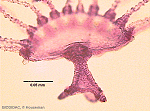 Obelia- Detail of the bell margin of a 
Hydrozoan medusa
(Margulis, Schwartz: 1998)
Scyphozoa
(“True” jellyfish)
200 species- all marine
Thick mesoglea
No vela
Alternation of generations
Medusae sexual, giving rise to polyps
Polyps sessile and asexual, giving rise to ephyra
Cubozoa
(Sea wasps)
One or more tentacles at each of the four corners of their medusae
Tropical and subtropical swimmers
Nasty stingers
Among most complex invertebrate eyes
Alternation of generations
(Margulis, Schwartz: 1998; and Kozloff: 1993)
When is a jellyfish like a honey bee?
Nematocysts: More firearm                            	than syringe?
Study sequenced mediterrean jellyfish, Rhopilema nomadica venom. 
Identifed unique mechanical process of venom translocation. 
Polypeptide lysis of cells 
Neurotoxic effects
Affect neurotransmitters
Striking similarity to Gila monster venom
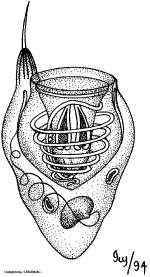 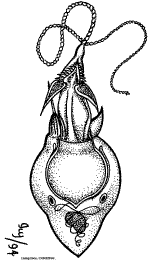 (Lotan, et al.: 1996)
Citations
Kozloff, E. Seashore Life of the Northern Pacific Coast. 1993. Seattle: University of 
	Washington Press.

Lotan, A., L. Fishman, and E. Zlotkin.  1996. Toxin compartmentation and delivery in the cnidaria: The nematocyst’s tubule as a multiheaded poisonous arrow. Comparative Physiology and Biochemistry. 275:444-451.

Margulis, L., and K. Schwartz.  1998.  Five Kingdoms: An illustrated guide to the phyla of life on Earth.  New York: Holt. 

University of California, Irvine. April 2, 2006. Cnidaria home page. 
	http://tolweb.org/Cnidaria/2461/1997.04.24 in The Tree of Life Web Project, 
	http://tolweb.org/ 

University of Ottawa. April 1, 2006. Cnidarian information page. http://biodidac.bio.uottawa.ca